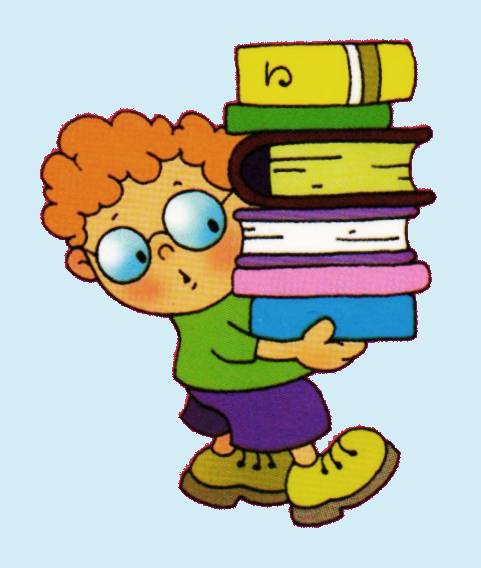 Проверь себя
6 класс
.
В каких словах пишется О? 1. Ш.рох, ч.тный, испеч.шь, капюш.н, морж.вый, ж.рнов, поч.т, ч.ткость, ж.лоб, ж.рдочка, ш.в, щ.лочь, щ.лочка, саж.й, добыч.й, чаш.й, ключ.м, свеч.й, удач.й, младш.го, больш.го, запряж.т, кумач.вый, девч.нка, плеч.м, щ.ки, рукавиц.й, сбереж.т, пч.лка, моряч.к, ж.сткий. (10) В каких словах пишется Ё?2. Зач.т, старуш.нка, камыш.м, ш.рох, туш.нка, книж.нка, краж.й, печ.нка, прич.ска, щ.лочка, кабач.к, трущ.ба, щ.точка, чащ.ба, бесш.вный, чуж.й, ч.ткий, каблуч.к, парч.вый, реш.тка, боч.нок, камыш.вый, груш.вый, морж.вый, ковш.м, еж.вый, саж.й, леденц.вый, ж.лудь, грош.вый (10)
В каких словах пишется О? 1. Шорох, ч.тный, испеч.шь, капюшон,  ж.рнов, морж.вый, поч.т, ч.ткость, ж.лоб, ж.рдочка, шов, щ.лочь, щ.лочка, саж.й, добыч.й, чаш.й, ключом, свечой, удач.й, младш.го,  запряж.т, больш.го, кумачовый, девч.нка, плечом, щ.ки, рукавиц.й, сбереж.т, пч.лка, морячок, ж.сткий. (10) В каких словах пишется Ё?2. Зачёт, старуш.нка, камыш.м, ш.рох, тушёнка, книж.нка, краж.й, печёнка, причёска, щёлочка, кабач.к, трущ.ба, щёточка, чащ.ба, чёрный, бесш.вный, чуж.й, чёткий, каблуч.к, парч.вый, решётка, боч.нок, камыш.вый, груш.вый, морж.вый, ковш.м, еж.вый, саж.й, леденц.вый, жёлудь, грош.вый (10)
В каких словах пишется и? 1. В б.сед..,  на территори.., в футбол.., к дочер., от подруг., о кирпич., к матер., у истори., о мед., о професси., на консультац., о геро., от бабушк., в спортсмен., в рюкзак., у околиц., о расписани., о здоровь., на окраин., на гитар., на карт.. (10)В каких словах пишется е?  2. О шоколад., на стадион., около акаци., в цирк., в сочинени., на площад., на картин., в жизн., на портрет., в милици., об освещени., о мир.,в галере., в оранжере., у птичниц., о цинк., о цыплёнк., в изложнени., от истори..(10)
В каких словах пишется и? 1. В б.сед..,  на территории, в футбол.., к дочери, от подруги, о кирпич., к матери, у истории, о меди, о профессии, на консультации, о геро., от бабушки, в спортсмен., в рюкзак., у околиц., о расписании, о здоровь., на окраин., на гитар., на карт.. (10)В каких словах пишется е?  2. О шоколаде, на стадионе, около акаци., в цирке, в сочинени., на площад., на картине, в жизн., на портрете, в милици., об освещени., о мире, в галерее, в оранжерее, у птичниц., о цинке, о цыплёнке, в изложнени., от истори..(10)
В каких словах пишется ь?1. Гараж., стереч., примериш., круч., грач., луж., пастбищ., сторож., реж.те, стриж., шипуч.,   полноч., сидиш., умнож., колюч., мелоч., ветош., брош., туч., передач., пригож., кумач., багаж., репортаж., крыш., слеч.. (10) В каких словах не пишется ь? 2. Врач., силач., шипуч., ландыш., сбереч., рож., сделаеш., училищ., удилищ., ветош.,  брош., пейзаж., стереч.,  печ., марш., с плеч., сочиняеш.,  хорош., тиш., испеч., гореч., выбираеш., молодёж., сжигаеш.. (10)
В каких словах пишется ь?1. Гараж., стеречь, примеришь, круч., грач., луж., пастбищ., сторож., реж.те, стриж., шипуч.,   полночь, сидишь, умножь, мелочь, ветошь, брошь, туч., передач., пригож., кумач., багаж., репортаж., крыш., слечь. (10) В каких словах не пишется ь? 2. Врач, силач, шипуч, ландыш, сбереч., рож., сделаеш., училищ, удилищ, ветош.,  брош., пейзаж, стереч.,  печ., марш, с плеч, сочиняеш.,  хорош, тиш., испеч., гореч., выбираеш., молодёж., сжигаеш.. (10)
В каких словах не пишется слитно?1. (Не)спросишь, (не)далёкий, (не)мечтай, (не)доумевать, (не)лепый, (не)брежность, (не)здоровится, (не)волить, (не)ймёт, (не)сбить, (не)здороваемся, (не)ловкий, (не)торопишься, (не)истовствовать, (не)сжать, (не)настный. (10) В каких словах не пишется раздельно?2. (Не)сохранишь, не)можется, вовсе (не) близкий, (не)рассчитаешь, (не)годовать, нисколько (не)далёкий, (не)опоздаешь, (не)достаёт (хлеба), (не) кит,  (не)проиграешь, далеко (не)честный, (не)навидеть, (не)глупый, а умный, (не)растут, (не)взлюбить.(10)
В каких словах не пишется слитно?1. (Не)спросишь, недалёкий, недоумевать, нелепый, небрежность, нездоровится, неволить, неймёт, (не)сбить, (не)здороваемся, неловкий,(не)торопишься, неистовствовать, (не)сжать, ненастный. (10) В каких словах не пишется раздельно?2. Не сохранишь, (не)можется, вовсе не близкий, не рассчитаешь, (не)годовать, нисколько не далёкий, не опоздаешь,(не)достаёт (хлеба), не кит,  не проиграешь, далеко не честный, (не)навидеть, не глупый, а умный, не растут, (не)взлюбить.(10)
В каких словах пишется а? Выл.жить,предпол.гать, подр.стать, дор.сти,зар.сли, прор.сти, вр.сти, р.сла, подр.сли,Р.стов,отр.сль, р.стки, вр.сли, пол.жишь,сл.жение, сл.гать, сл.гаемое, выр.щенный,разр.стаются.(10) В каких словах пишется о? Выр.щен, р.стут, р.сток, выр.сли, р.сточек, прил.гательное, пол.жительный, сл.жишь,разл.гать, Р.стислав, сл.гаем, изл.гать,зал.жить, зар.стут, р.стовщик, сл.гаемое,изл.гаешь, зал.жим, изл.жение. (10)
В каких словах пишется а? Выл.жить,предполагать, подрастать, дорасти,зар.сли, прорасти, врасти, р.сла, подр.сли,Р.стов,отрасль, р.стки, вр.сли, пол.жишь,сл.жение, слагать, слагаемое, выращенный,разрастаются.(10) В каких словах пишется о? Выр.щен, р.стут, росток, выросли, росточек, прил.гательное, положительный, сложишь,разл.гать, Ростислав, сл.гаем, изл.гать,заложить, зар.стут, ростовщик, сл.гаемое,изл.гаешь, заложим, изложение. (10)
В каких словах пишется и? 1. Соб.раться, ст.реть, раст.раешь, зам.реть, выж.гаешь, уд.раешь, зап.рли, взб.раемся , зам.рать,подж.гал, зап.реть, оп.реться, расст.лается, соб.раешься, сд.раю.(10) В каких словах пишется е? 2. Зап.рается, зап.реть , зам.рает, изб.ру, бл.снёт, заж.гаются, расст.лю, зам.р, выт.раешь, отд.рёшь, бл.снёшь , зам.рло, соб.раешь, ст.реть, соб.рёшь.(10)
В каких словах пишется и? 1. Соб.раться, ст.реть, раст.раешь, зам.реть, выж.гаешь, уд.раешь, зап.рли, взб.раемся , зам.рать, подж.гал, зап.реть, оп.реться, расст.лается, соб.раешься, сд.раю.(10) В каких словах пишется е? 2. Зап.рается, зап.реть , зам.рает, изб.ру, бл.снёт, заж.гаются, расст.лю, зам.р, выт.раешь, отд.рёшь, бл.снёшь , зам.рло, соб.раешь, ст.реть, соб.рёшь.(10)
Укажите глаголы 1 спряжения. 1. Собира.шься , ст.реть, растира.м, обидеть, стелить, строить,  замереть, выжига.шь, удира.шь, взбира.мся, гон.шь, замирать,  опереться. (10)Укажите глаголы 2 спряжения. 2. Расстила.тся, зап.рли, запира.тся, ненавидеть, поливать,  зам.рать, гнать, собирать, блеснуть, дышать, шептать, любить, слышать,  зажигаться, вытирать, блест.шь,  собирать, стереть, вертеть, зависеть, видеть, терп.т. (10)
Укажите глаголы 1 спряжения. 1. Собира.шься , ст.реть, растира.м, обидеть, стелить, строить,  замереть, выжига.шь, удира.шь, взбира.мся, гон.шь, замирать,  опереться. (10)Укажите глаголы 2 спряжения. 2. Расстила.тся, зап.рли, запира.тся, ненавидеть, поливать,  зам.рать, гнать, собирать, блеснуть, дышать, шептать, любить, слышать,  зажигаться, вытирать, блест.шь,  собирать, стереть, вертеть, зависеть, видеть, терп.т. (10)
Укажите неопределённые местоименияКо мне, у себя, к нам, иными, что-нибудь, никем, нечем, собою, кое к кому, несколько, ни с кем, у вас, некоторый, чей-то.(5) Укажите отрицательные местоименияНи о чём, не с кем, нисколько, не за что, у них, об этом, каждому, ни про кого, не у кого.(6) Укажите личные местоименияПро меня, у него, к себе, своими, к нашему, за ним,о ней, собою, у нас, в нём, у меня, с ними, с этими.(8) Укажите притяжательные местоименияК каждому, за собой, к твоим, о нашем, моим, другому, некоторыми, ничьими, у вас, нашу, их, о моём.(6)  Укажите указательные местоимения То, теми, о наших, к тем, этими, та, тот, такими.(7)
Укажите неопределённые местоименияКо мне, у себя, к нам, иными, что-нибудь, никем, нечем, собою, кое к кому, несколько, ни с кем, у вас, некоторый, чей-то.Укажите отрицательные местоименияНи о чём, не с кем, нисколько, не за что, у них, об этом, каждому, ни про кого, не у кого. Укажите личные местоименияПро меня, у него, к себе, своими, к нашему, за ним, о ней, собою, у нас, в нём, у меня, с ними, с этими. Укажите притяжательные местоименияК каждому, за собой, к твоим, о нашем, моим, другому, некоторыми, ничьими, у вас, нашу, их, о моём. Укажите указательные местоимения То, теми, о наших, к тем, этими, та, тот, такими.